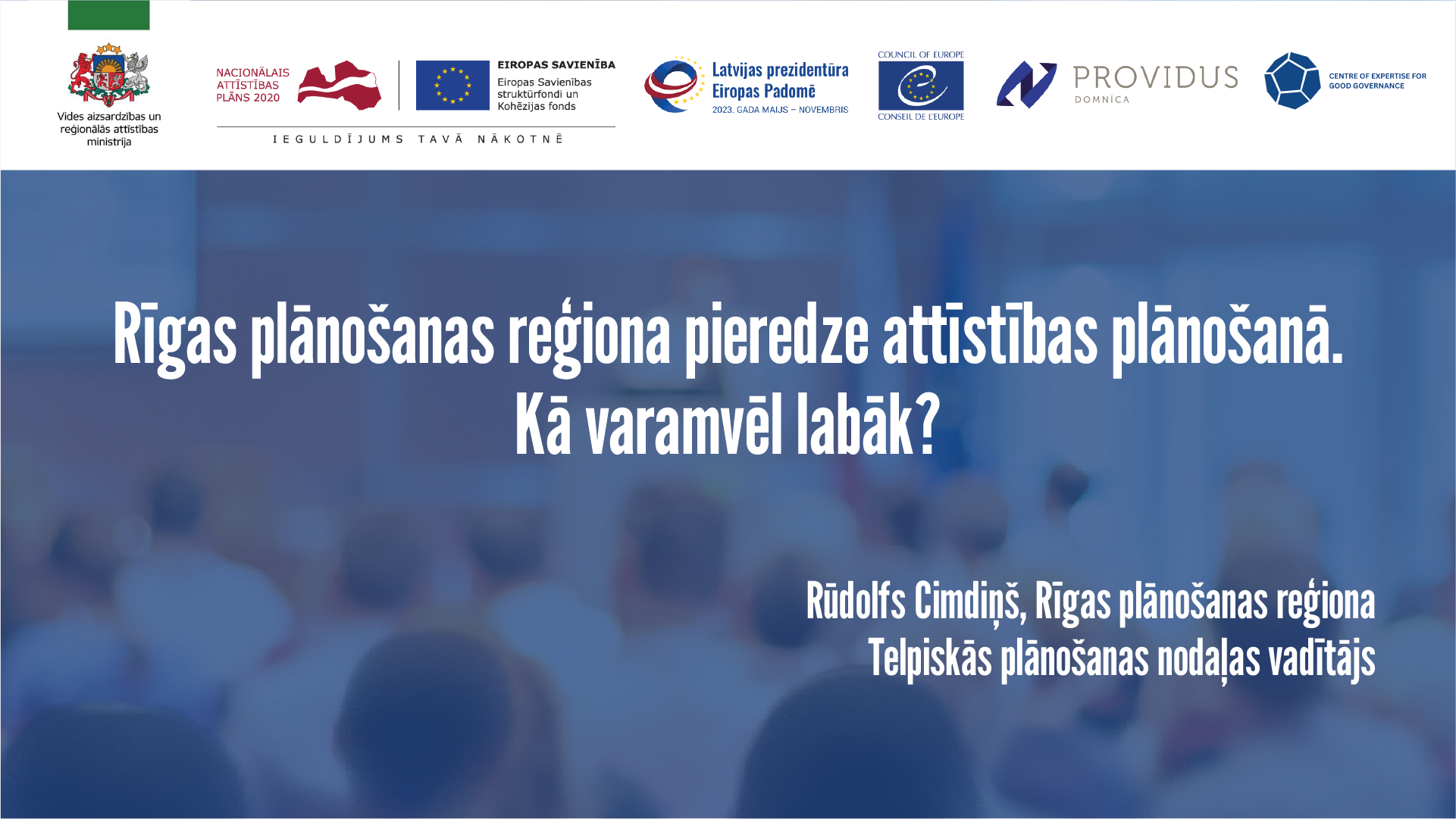 REĢIONĀLA LĪMEŅA PLĀNU IZSTRĀDES FONS – PĀRMAIŅU PROCESI
‘Rīcības plāns Rīgas metropoles areāla attīstībai’                            ATR un Plānošanas reģionu robežu maiņa
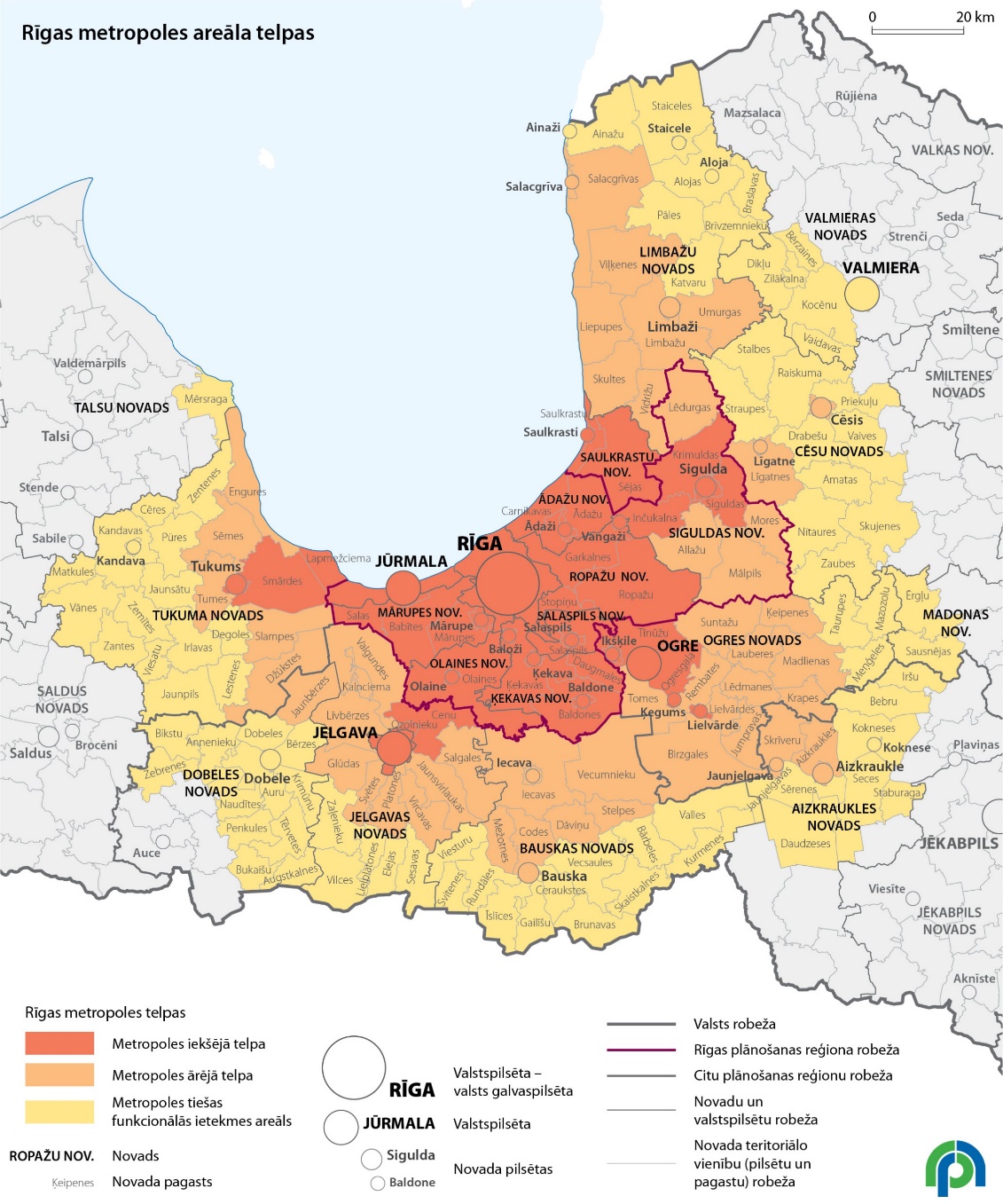 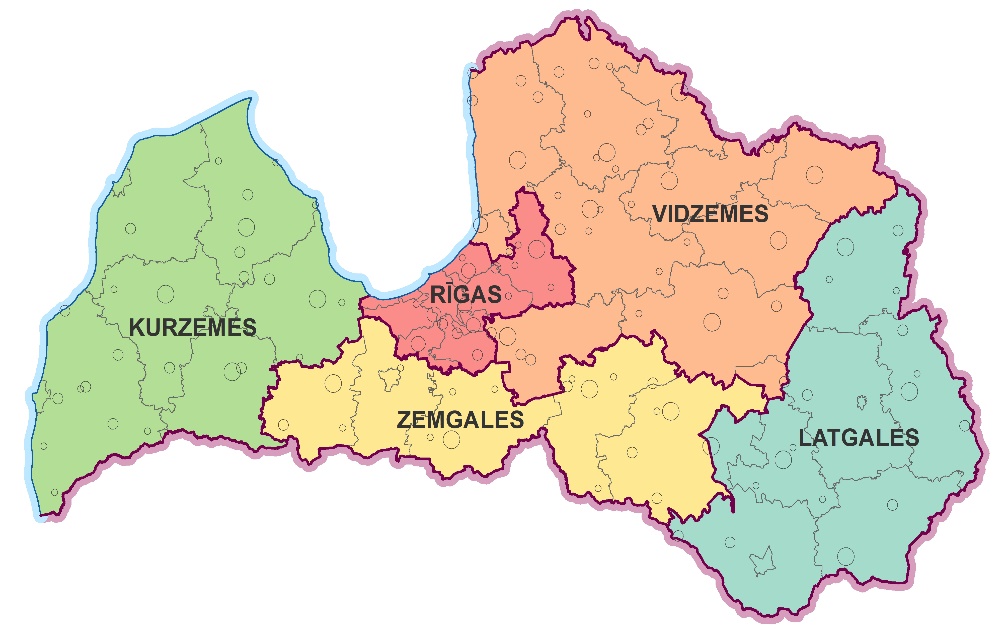 01.07.2021
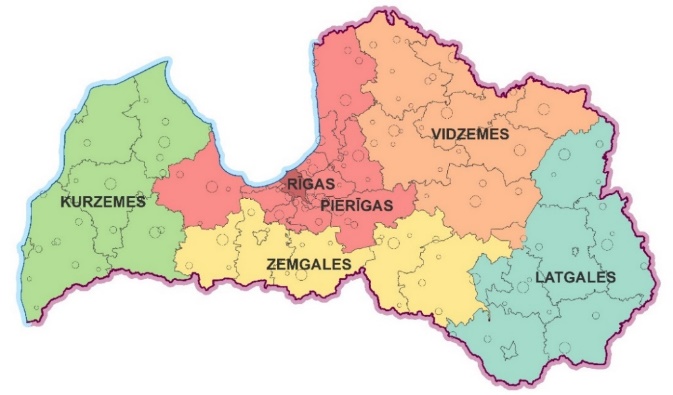 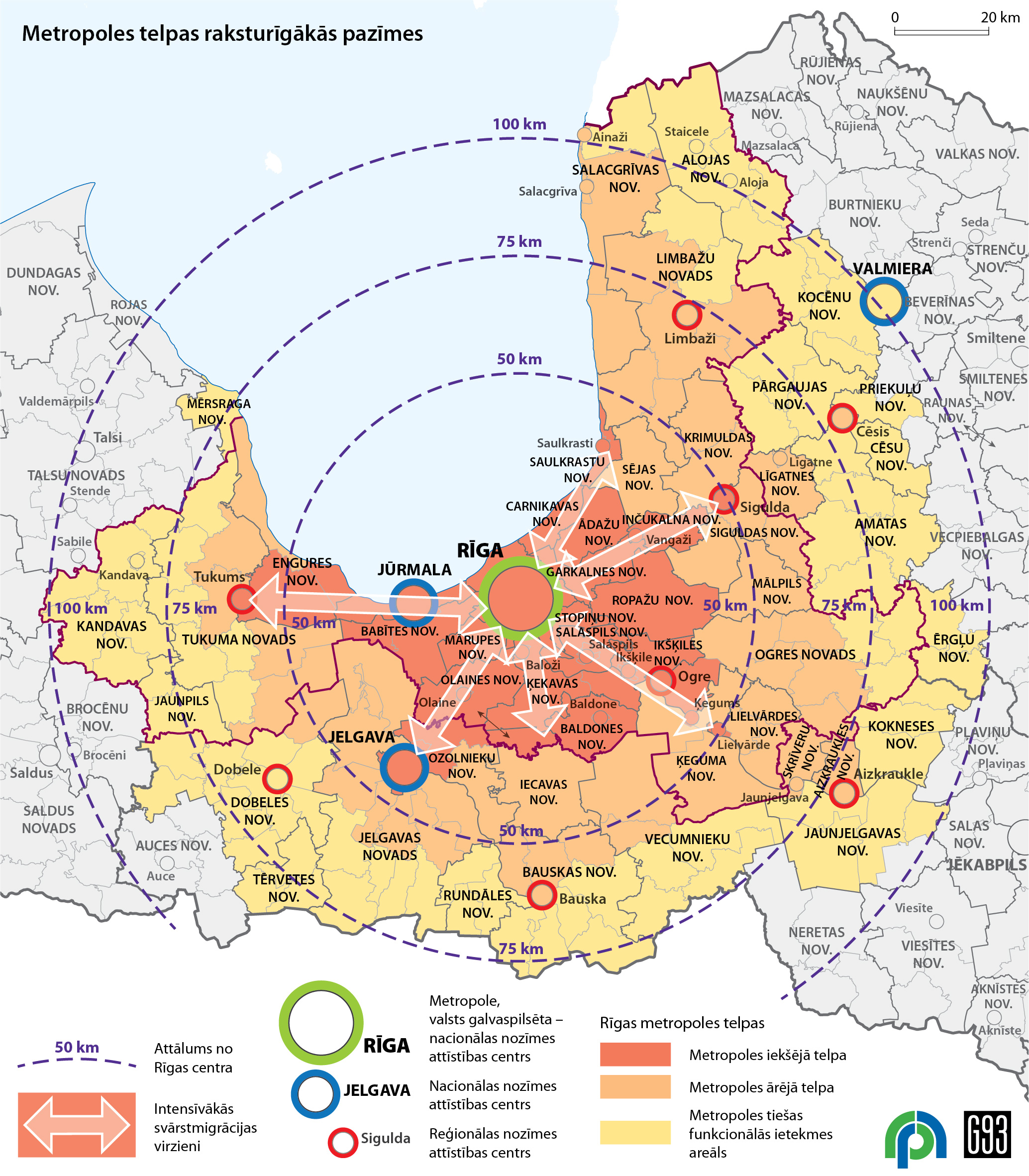 PLĀNOŠANAS IZAICINĀJUMI un RISINĀJUMU ADAPTĀCIJA
Iekšējie apstākļi

Jauns teritoriālais fokuss – plānošanas reģionu robežu maiņa

RPR attīstības dalībnieku sastāvs – no 30 uz 9 pašvaldībām

Attīstības fokuss – Rīgas metropoles areāla (RMA) kodols

Plānošanas reģions vs. Funkcionālais reģions

RPR ‘nenosedz’ visu RMA kodola teritoriju

Reģionāla mēroga jautājumi – plānošana pāri reģiona robežām 

Ārējie apstākļi

Jauns plānošanas periods 2021-2027 un jauni ES uzstādījumi

Pandēmijas periods – pielāgošanās, jaunu risinājumu meklējumi

Ģeopolitiskā pārkārtošanās – militārā eskalācija, drošība kā prioritāte, enerģētiskā un resursu neatkarība, pašpietiekamības nodrošināšanas jautājumi, dzīves dārdzība, starptautiskās sadarbības virzienu pārskatīšana
SADARBĪBAS TELPAS un MĒROGI
VIETĒJI
STARPTAUTISKI
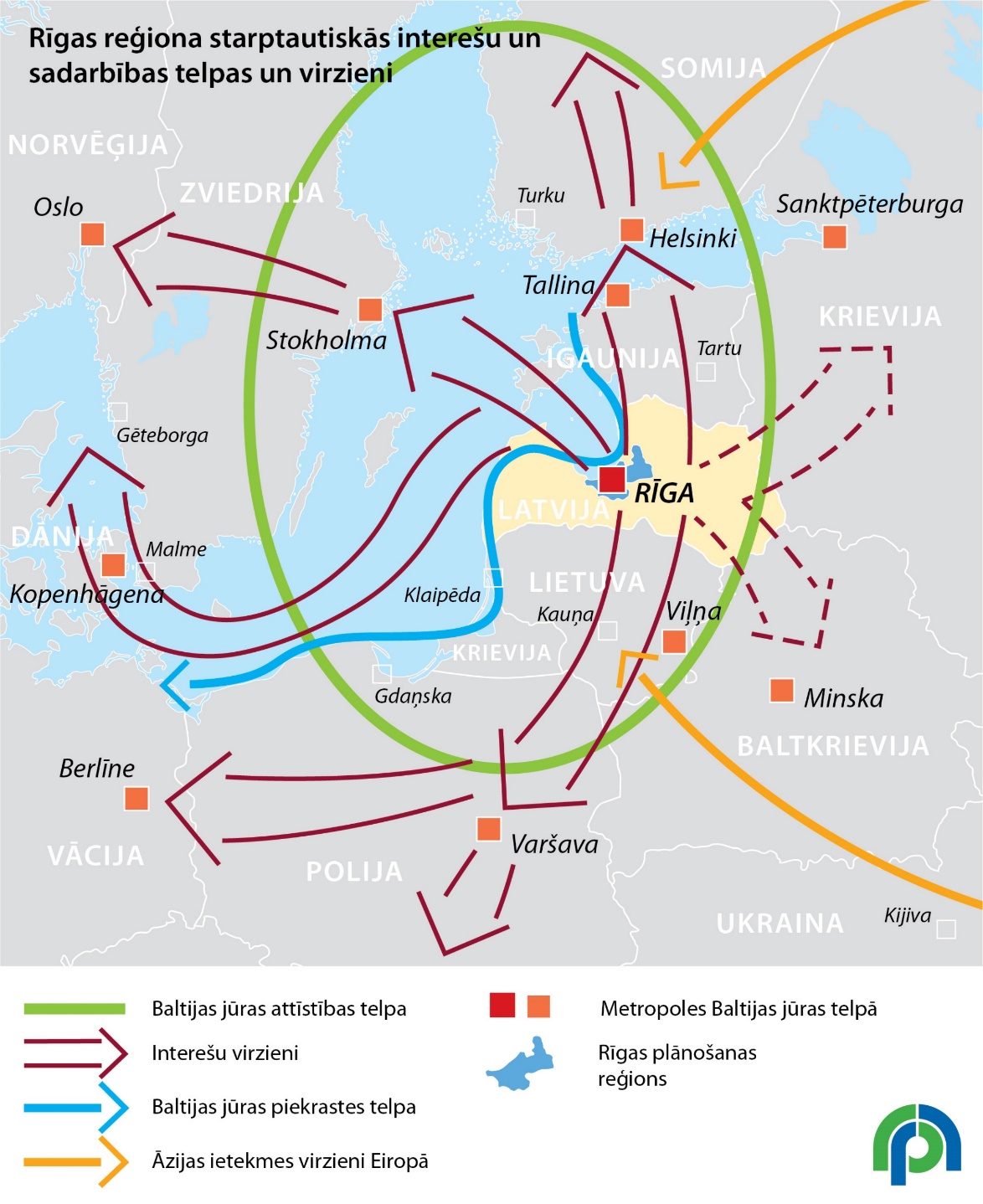 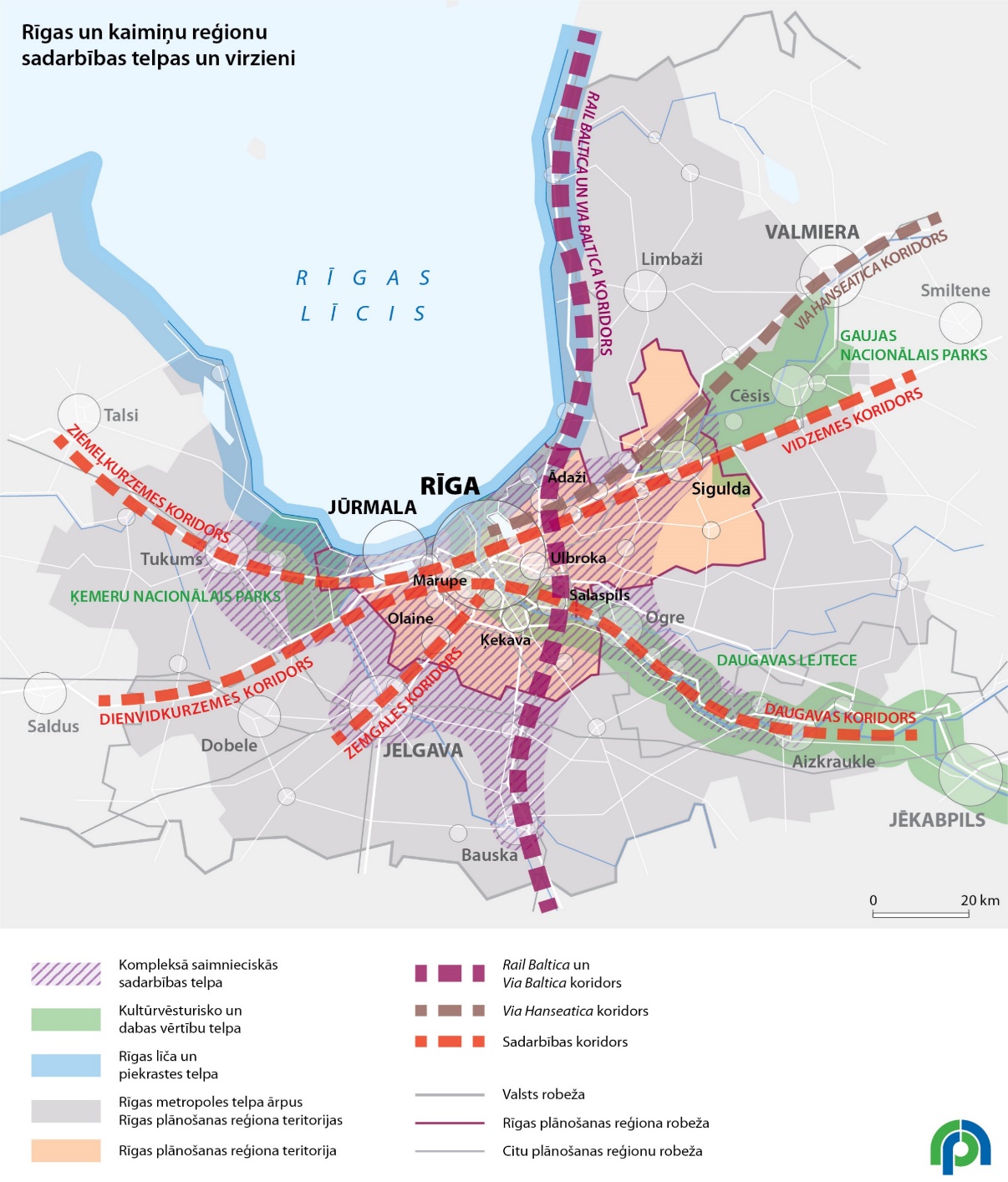 VIETĒJĀ MĒROGĀ – reģiona plānotāju sadarbība
RPR Attīstības plānotāju konsultatīvā darba grupa

Sinerģijas veidošana ar reģionā ietilpstošajām Vietējās rīcības grupām un Apkaimju biedrībām

Dialogs un aktivitāšu koordinācija ar tematisko jomu speciālistiem nacionāla mērogā
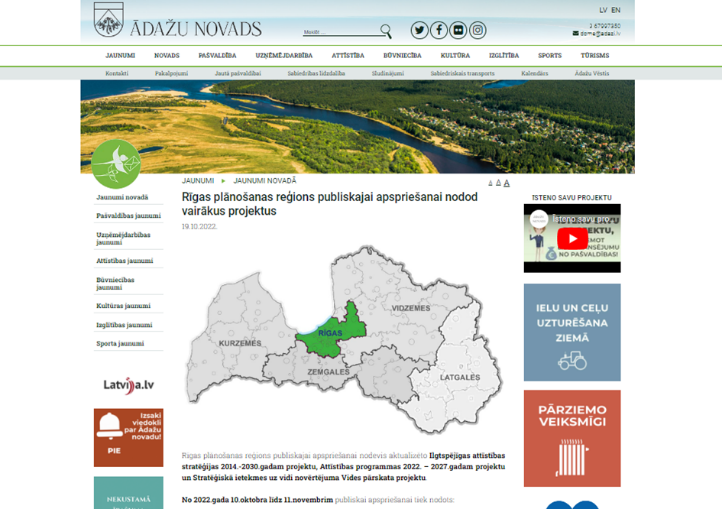 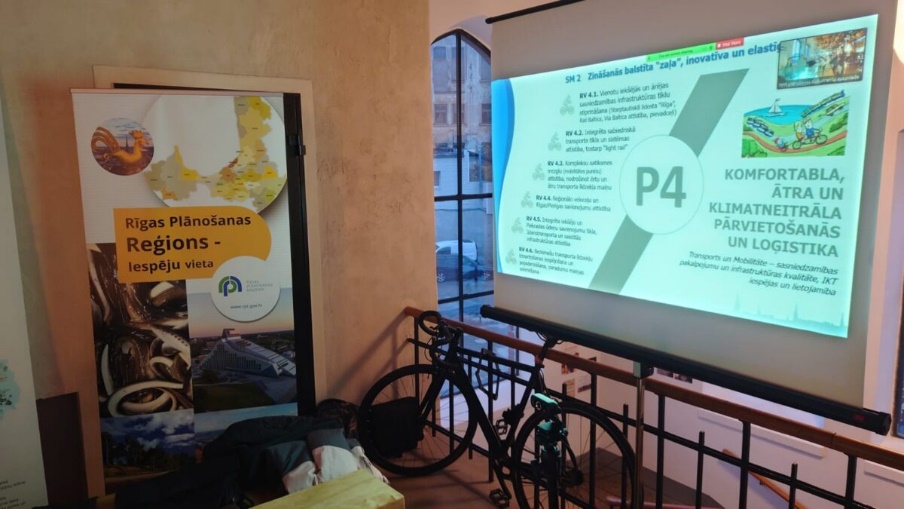 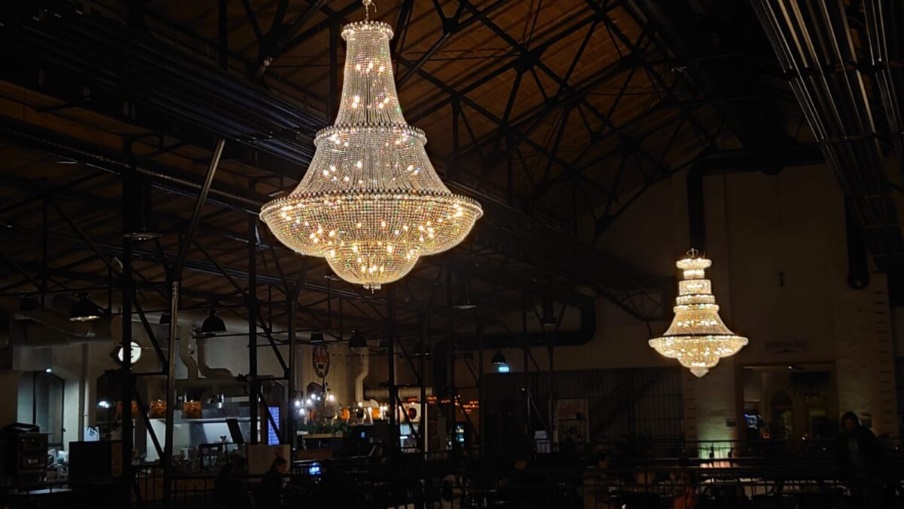 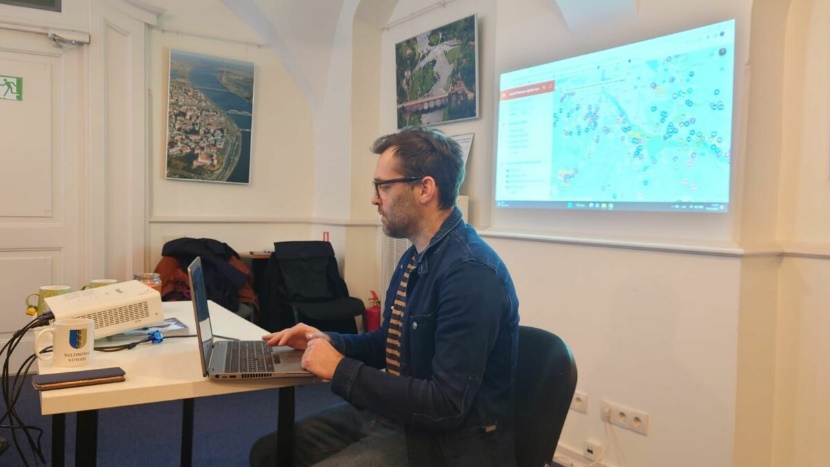 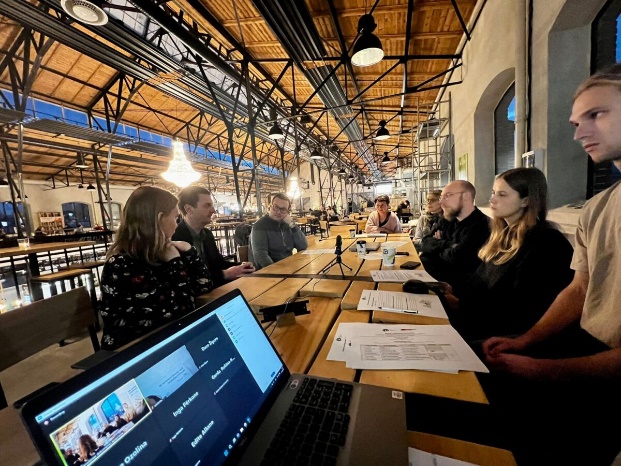 STARPTAUTISKĀ DIMENSIJA – sadarbības platformas
Dalība starptautiskos projektos – globālās tendences un plānošanas pieejas

Klātbūtne starptautiskā metropoļu tīklojumā – METREX (Nordic-Baltic network, Productive cities network) 

Dialoga un partnerību veidošana ar Eiropas pilsētām un reģioniem – ESPON, Metropolis, UN-Habitat
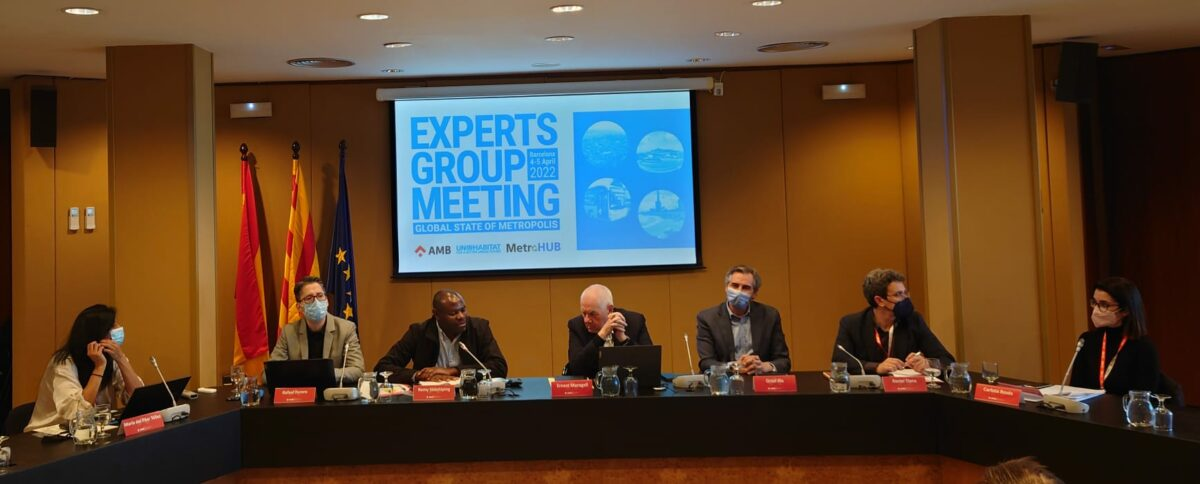 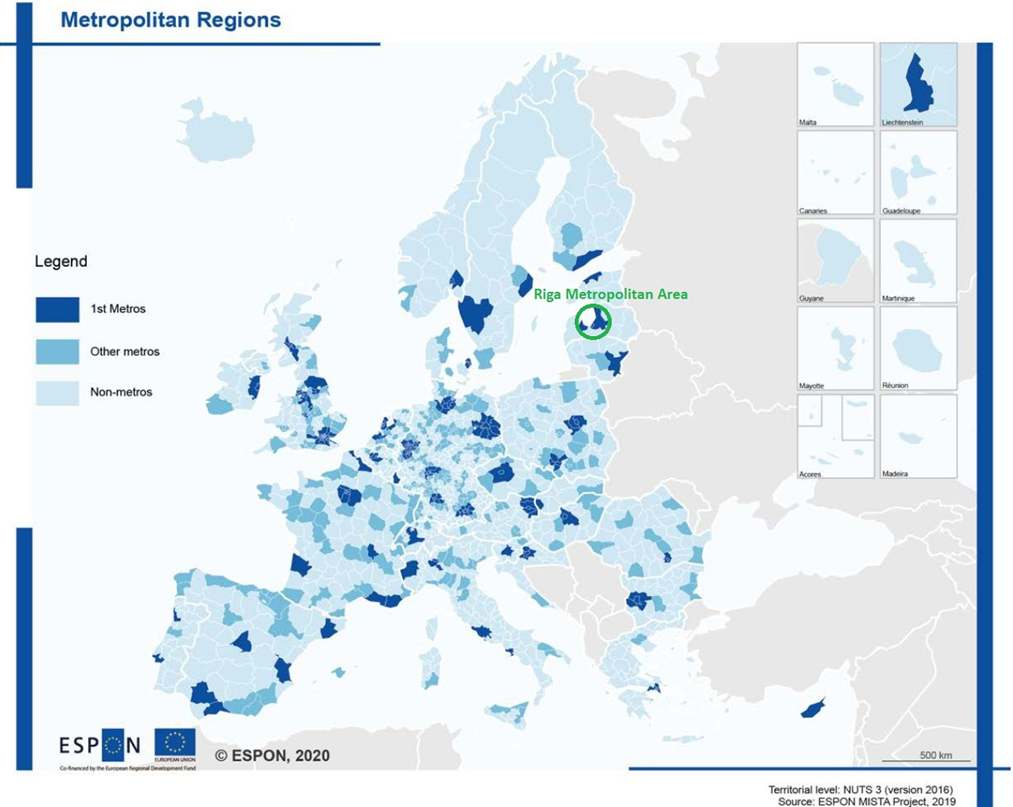 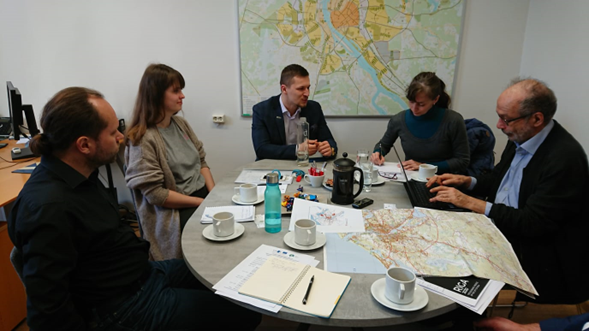 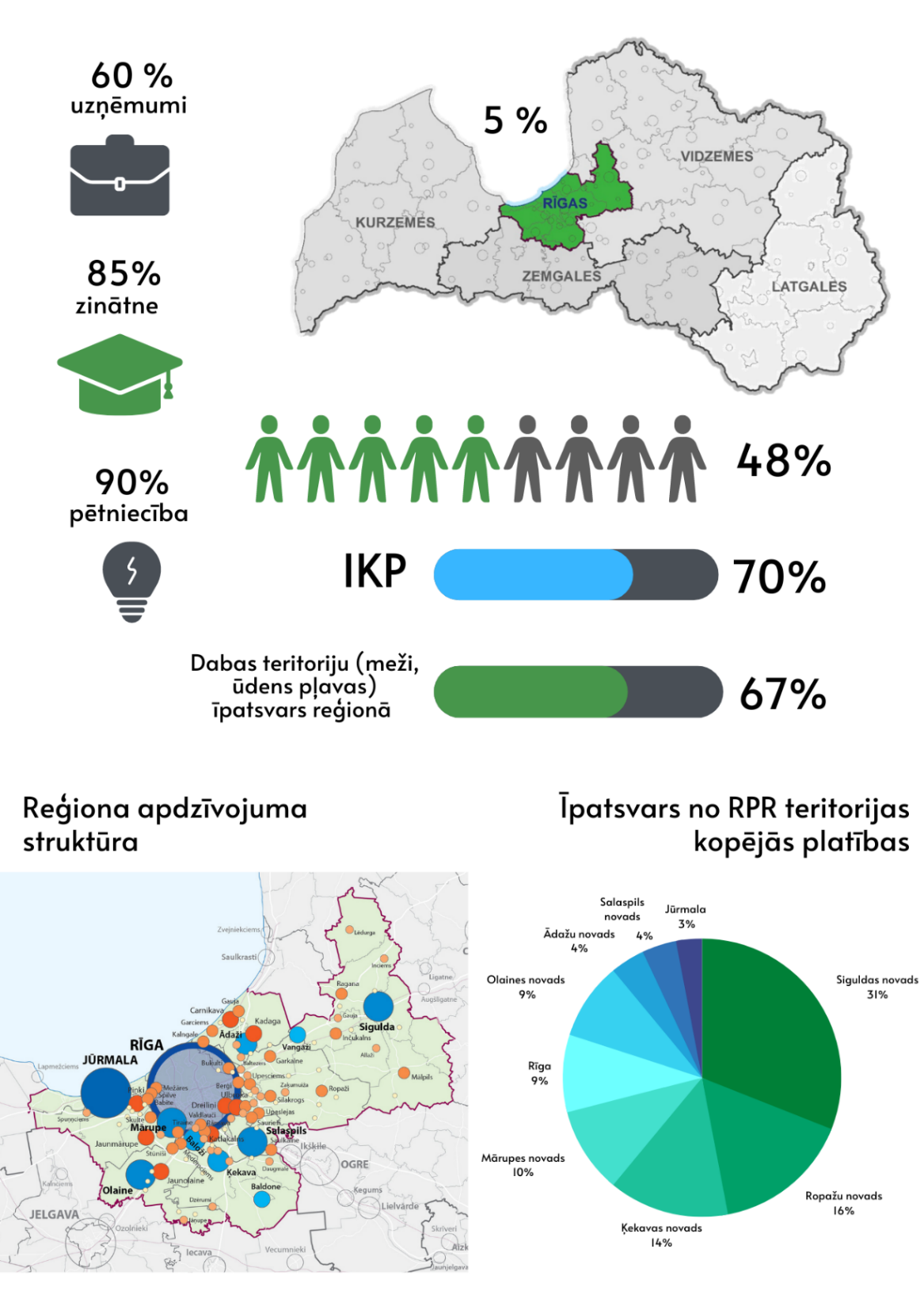 STRATĒĢIJA – Rīgas reģions un Metropoles areāls
RPR – reģionāla mēroga plānošanas, koordinācijas un sadarbības organizācija darbojas jau vairāk kā 15 gadus 
Plānošanas reģiona pastāvēšanas laikā ir notikušas divas administratīvi teritoriālās reformas
2020.gadā apstiprināts ‘Rīcības plāns Rīgas metropoles areāla attīstībai’ – metropoles prioritātes un rīcības sadarbības procesu koordinācijai un dialoga veidošanai
RPR administratīvais iedalījums
Stratēģijas izstrādes procesā – fokuss uz Rīgas un apkārtējo teritoriju sadarbības jautājumiem
Priekšplānā Rīgas metropoles areāla (funkcionālās telpas) izaugsmes risinājumi
Attīstības redzējums sniedzas pāri plānošanas reģiona robežām!
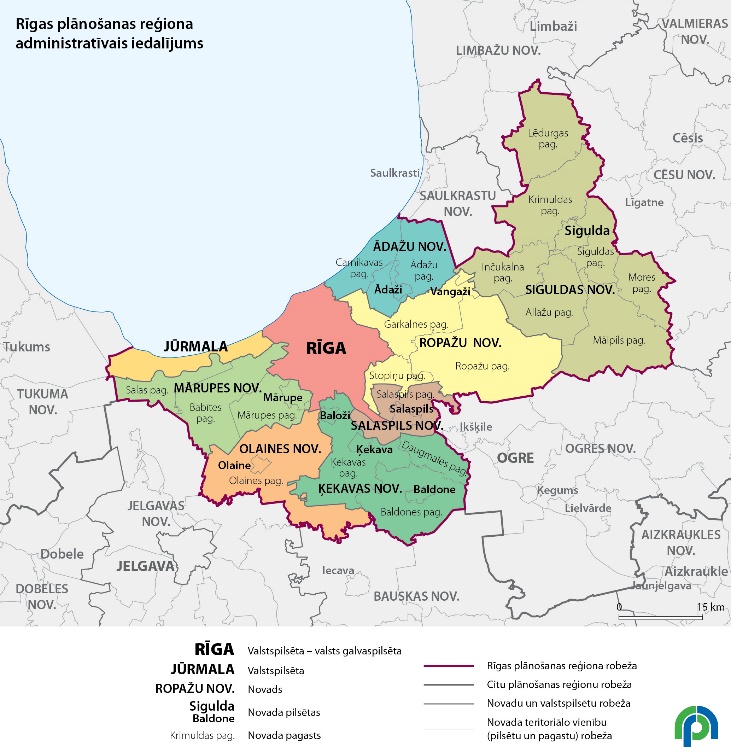 REĢIONA DAŽĀDĪBA – ‘iespējas’ un ‘izaicinājumi’
Iedzīvotāju blīvums (cilv./km2) RPR pašvaldībās 2022. gadā
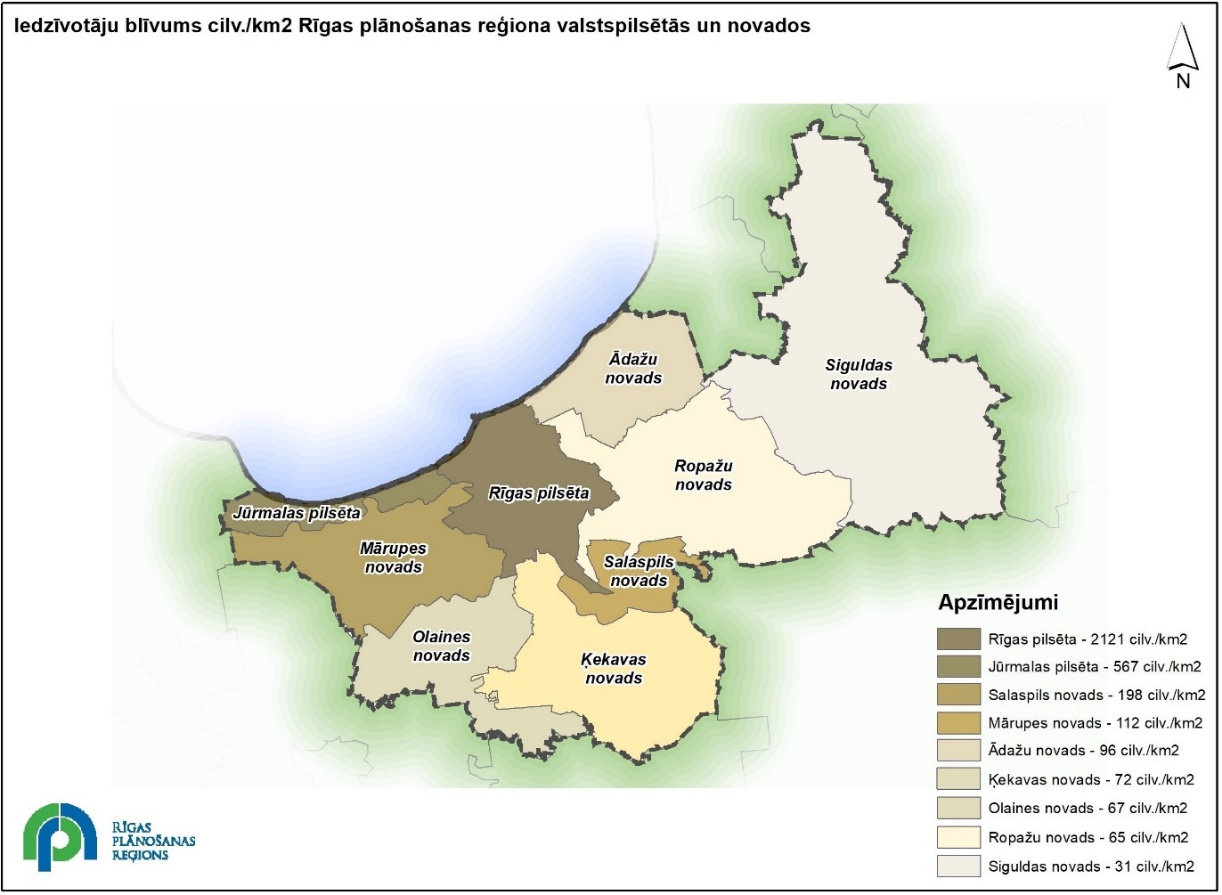 Avots: Pilsonības un migrācijas lietu pārvalde, 2022
LATVIJAS DAŽĀDĪBA – ‘iespējas’ un ‘izaicinājumi’
Iedzīvotāju skaita izmaiņas Latvijas pašvaldībās 2021. gadā
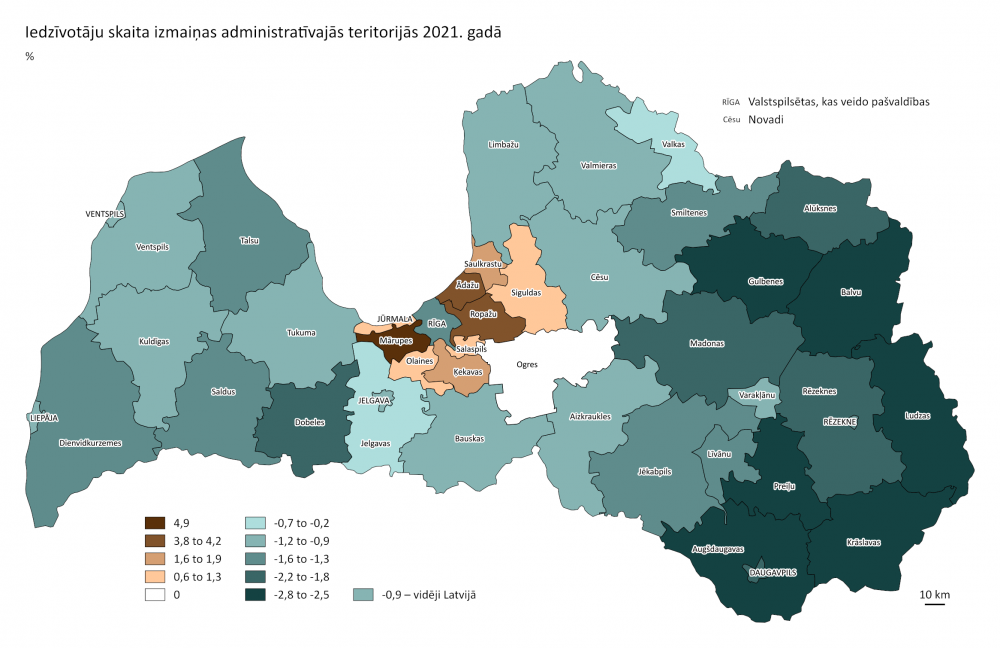 Avots: Centrālā statistikas pārvalde
RĪGAS REĢIONA STRATĒĢISKAIS IETVARS
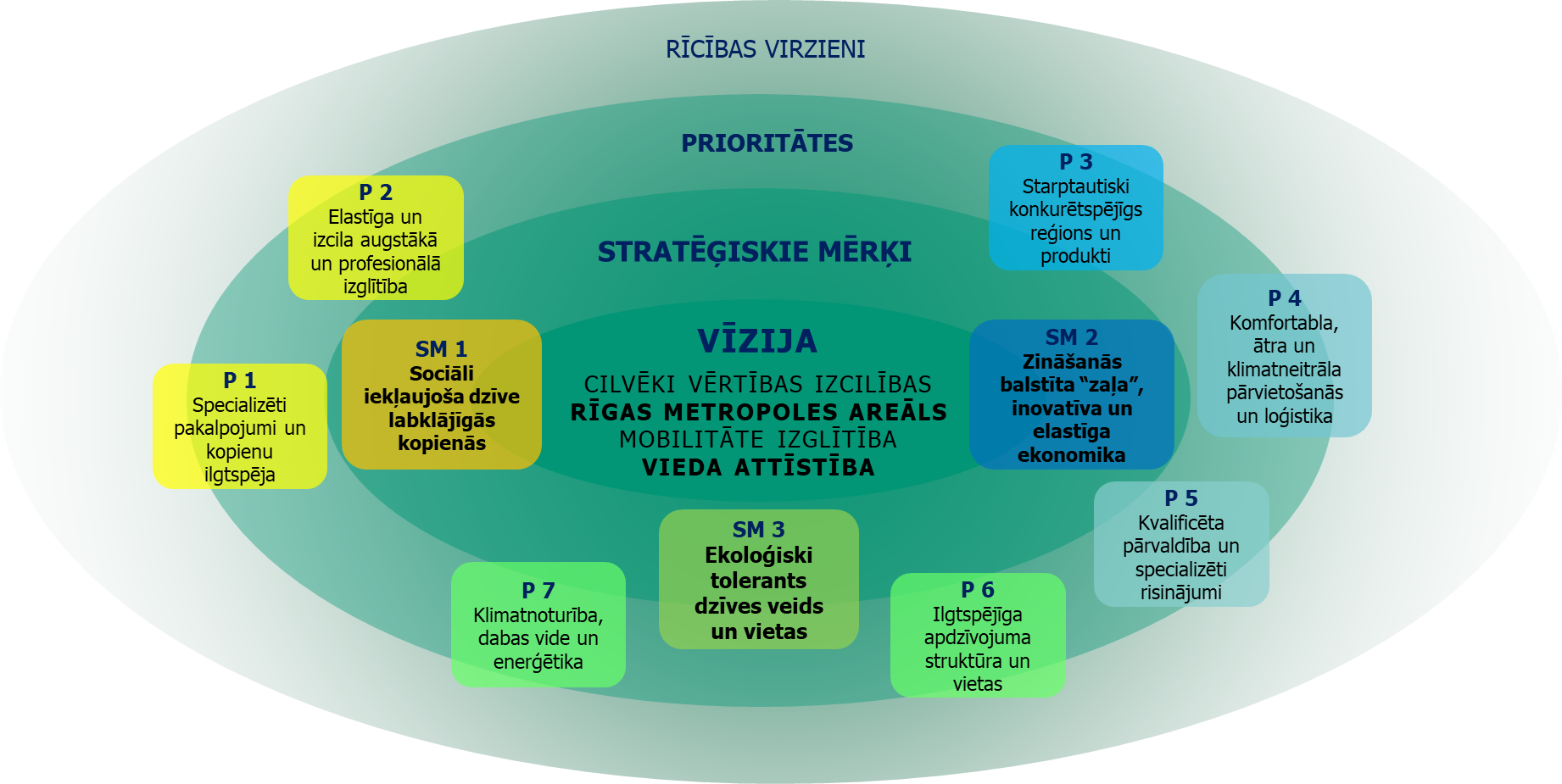 STRATĒĢIJAS ĪSTENOŠANAS DALĪBNIEKI
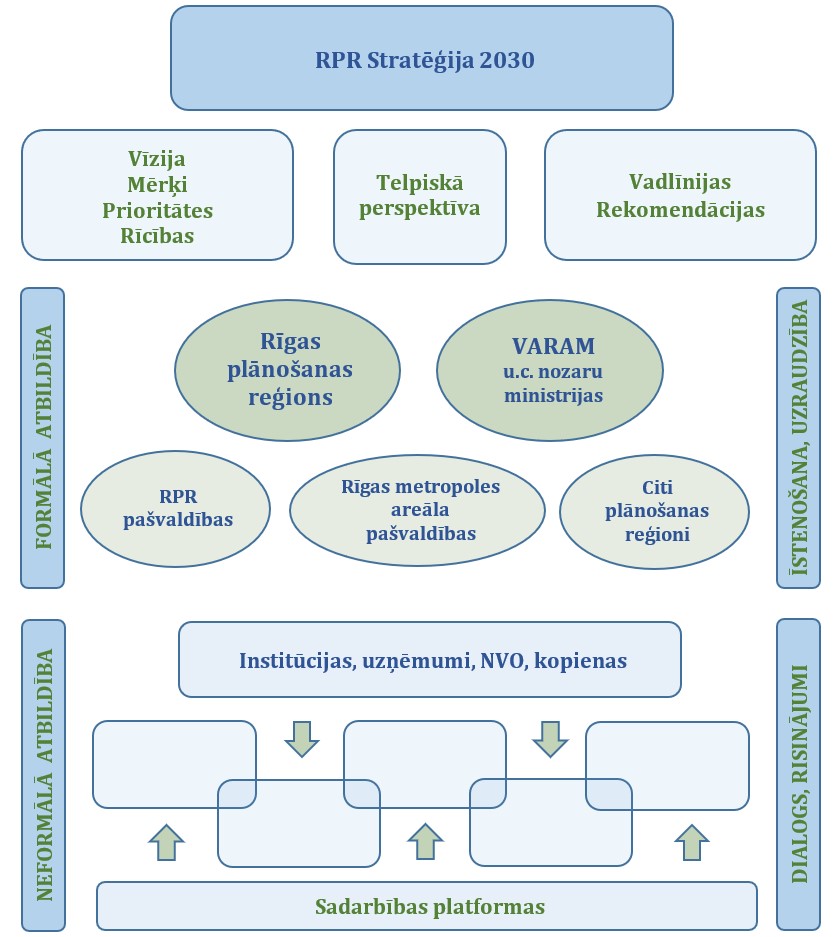 Īstenošanas instrumenti

Stratēģijas 2030 vadlīniju un rekomendāciju sadaļa ir dokumenta mērķu, prioritāšu un rīcību ieviešanas instruments

Rekomendācijas nozīmē iespēju rast vietējiem apstākļiem un mērogam atbilstošus risinājumus, respektējot galvenos Stratēģijas 2030 mērķus un principus

Īstenošanas dalībnieki

RPR administrācijai ir būtiska loma stratēģijas īstenošanā.  Tā veic komunikācijas darbu, veidojot sadarbības platformas starp valsts un pašvaldību institūcijām, komersantiem, sabiedrību, uzrauga telpiskās attīstības procesus un sniedz ieteikumus turpmākās plānošanas rīcībām

RPR tiecas Stratēģijas 2030 īstenošanas mehānismu attīstīt atbilstoši tīkla principiem. Tas paredz dalītu atbildību par stratēģijas īstenošanu, ietverot formālo un neformālo atbildību

Tiek sagaidīts visu dokumenta īstenošanā iesaistīto pušu atbalsts un kopējs darbs šo mērķu sasniegšanai
REĢIONA TELPISKĀ PERSPEKTĪVA – 2030 … 2050
Vispārējās vadlīnijas un rekomendācijas - grafiskā un teksta formā. Vērstas uz pašvaldību un valsts plānošanas dokumentiem, akcentējot reģionālo dimensiju un funkcionālo risinājumu atspoguļojumu (2030):







Apdzīvojuma telpiskā struktūra                Satiksmes infrastruktūra            Dabas teritoriju telpiskā struktūra



                                       




                                   Kompleksi attīstāmie projekti 2030    Reģiona attīstības vīzija 2050
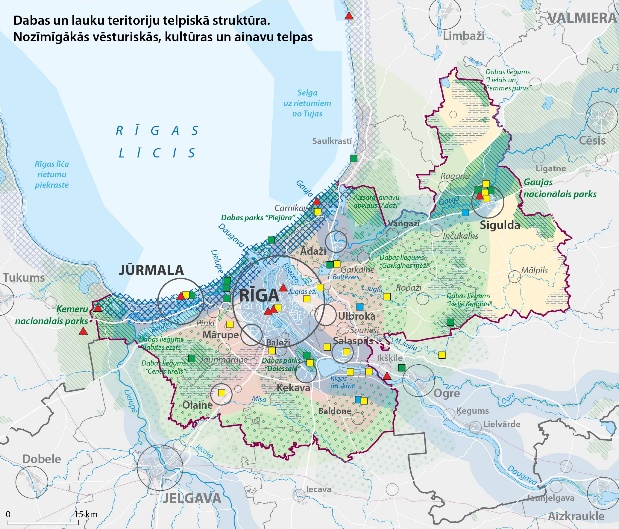 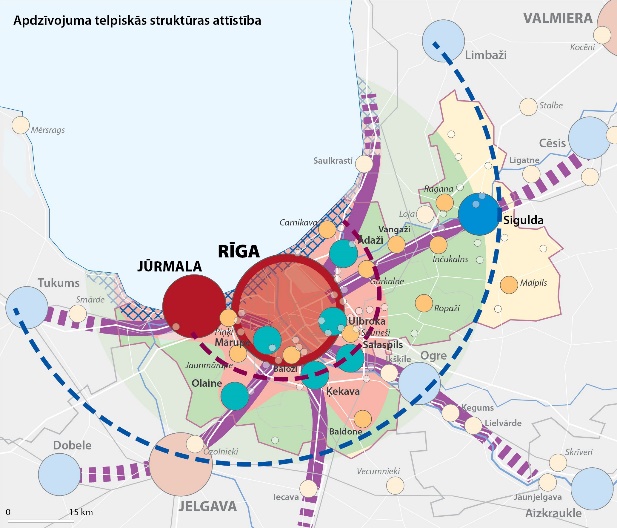 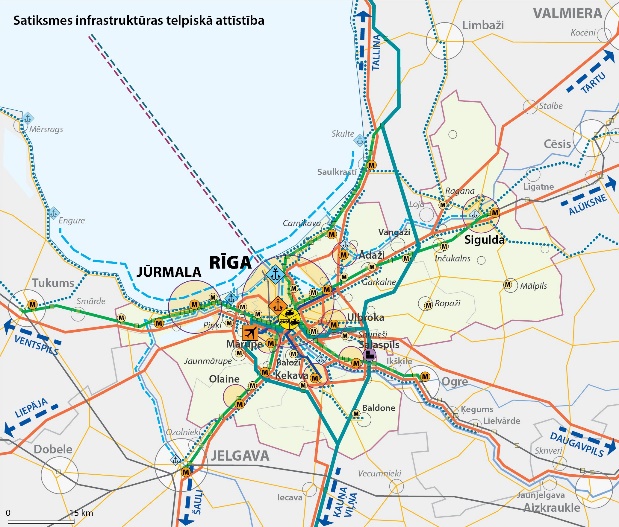 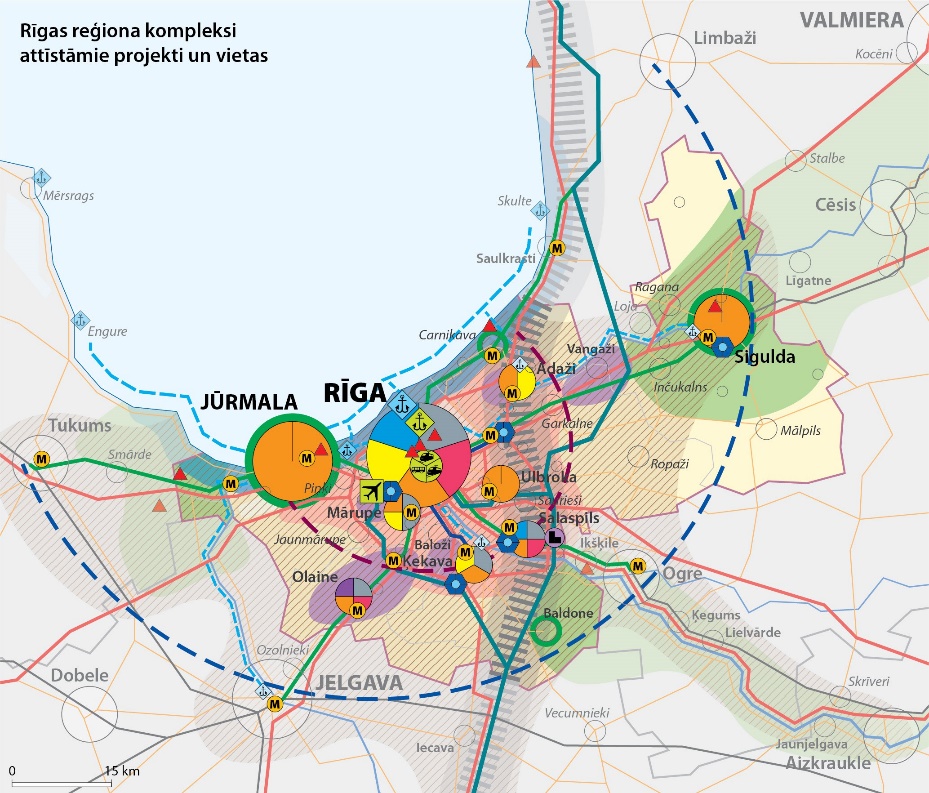 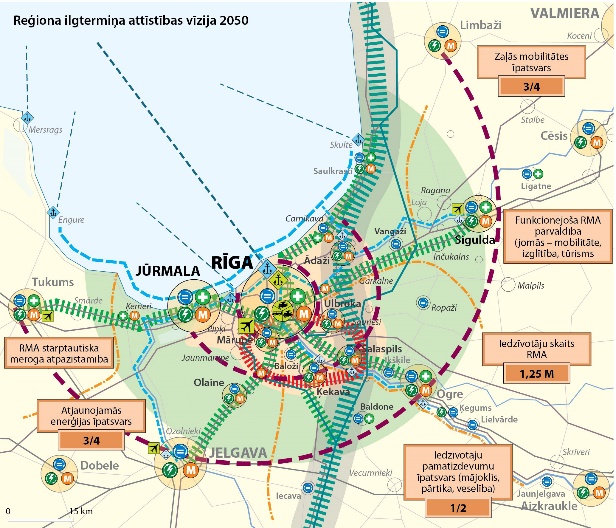 Komplekso risinājumu jeb „mezgla” projektu attīstības areāli un vietas – prioritāro reģiona attīstības risinājumu lokalizācija (2030)
Risinājumi stratēģiskām attīstības teritorijām un sadarbībai galvaspilsētas funkcionālajā telpā –ilgtermiņa redzējums (2050)
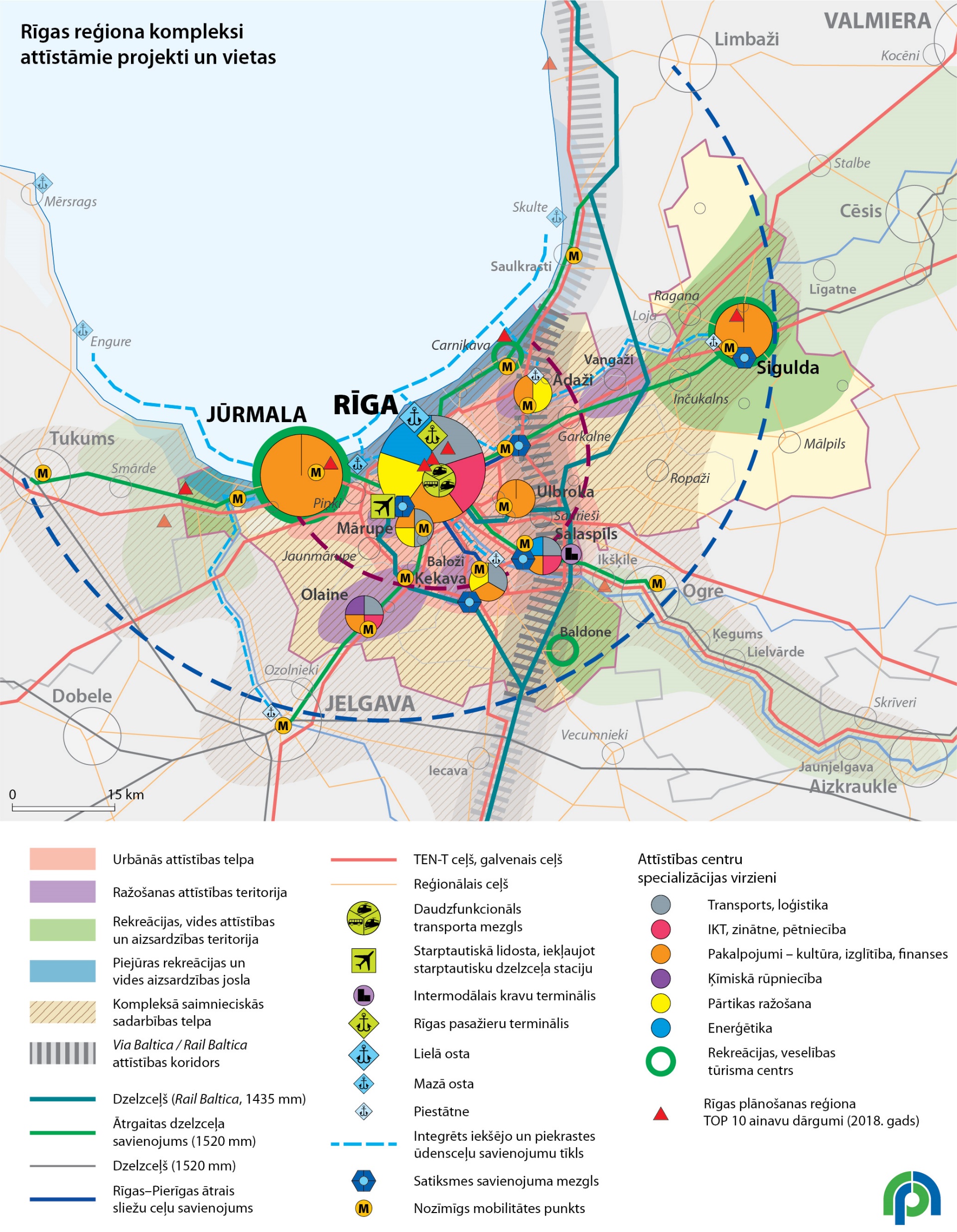 Kompleksi attīstāmie 
projekti un vietas
Stratēģija 2030 nosaka komplekso risinājumu jeb „mezgla” projektu attīstības areālus un vietas, kas ataino prioritāro – reģiona galveno attīstības risinājumu lokalizāciju 

Integrēts redzējums – apdzīvojuma, mobilitātes risinājumu un dabas teritoriju sasaiste

Attīstības centru specializācijas virzieni

Tiek paredzētas prioritāri attīstāmās reģiona teritorijas, vietas un tīkli:
urbānās attīstības teritorijas
sabiedriskā transporta savienojumi
mobilitātes infrastruktūra
ražošanas attīstības teritorijas
rekreācijas, tūrisma un vides attīstības un aizsardzības infrastruktūra 
izglītības, kultūras un sporta infrastruktūra
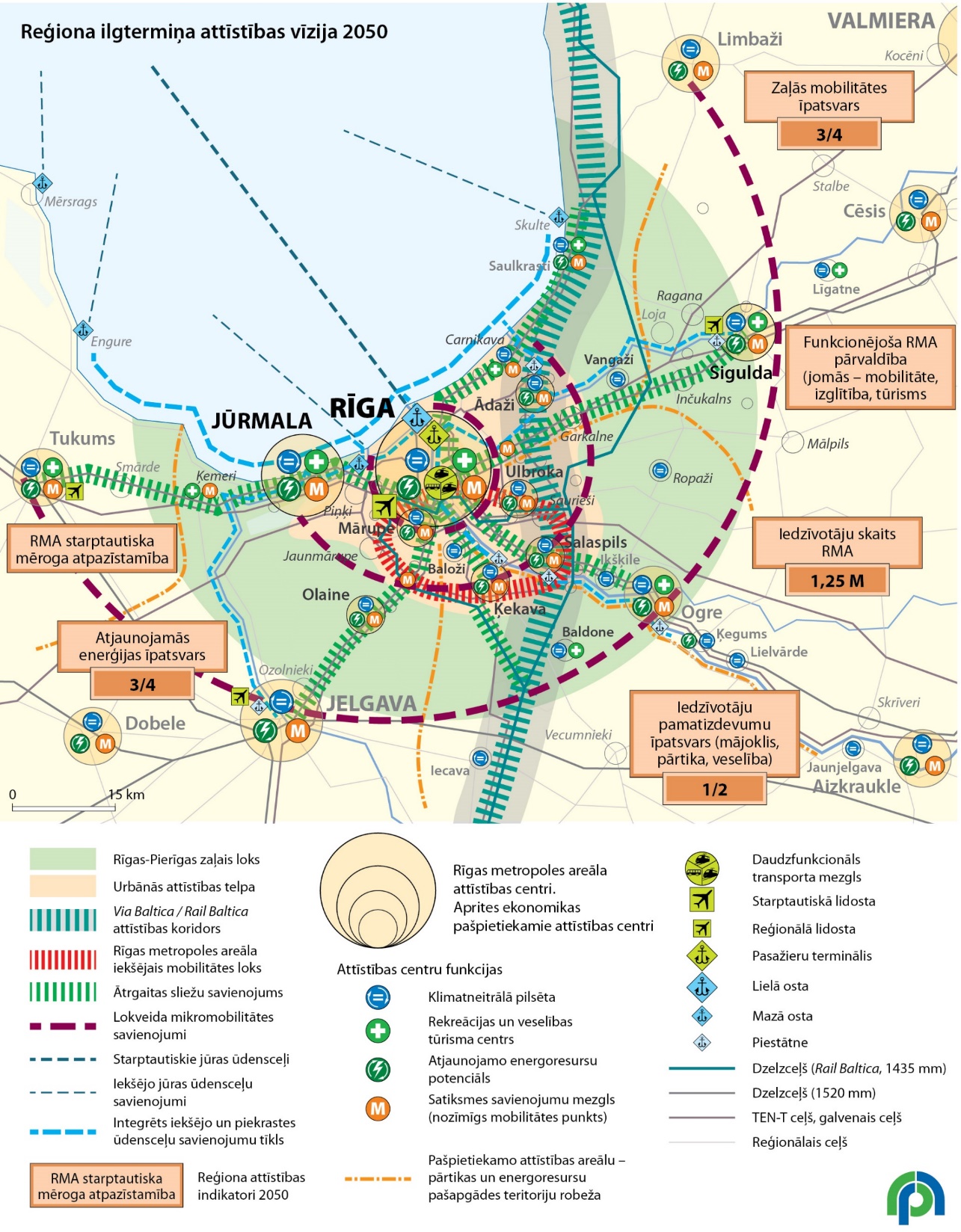 Reģiona ilgtermiņa attīstības vīzija 2050
Reģiona attīstības idejas – ieguldījums jaunās Latvijas ilgtspējīgas attīstības stratēģijas izstrādē laikam pēc 2030.gada ... līdz pat 2050.gadam
Pieeja – galvaspilsētas reģions kā vienots veselums
Attīstības jēdziena sapratne atslēgas vārdos – pašpietiekamība, EFEKTIVITĀTE, PIELĀGOTIESspēja
Redzējums balstīts uz robežu ‘nojaukšanu’ un dažādu attīstības jomu integrāciju:
Klimatneitralitāte
Aprites ekonomika
RMA mobilitāte un lokveida savienojumi
Atjaunojamie energoresursi
Pašpietiekamības attīstības areāli – pašapgādes teritorijas
Piekrastes un iekšējo ūdensceļu tīkls
Vīzija 2050 – vēlamā sasniedzamā situācija reģionā
PĀRDOMĀM, IEROSINĀJUMIEM, DARBIEM

jeb

KĀ VARAM VĒL LABĀK?
Rīgas reģiona / RMA īpašā loma un vērtības – specifiskas galvaspilsētas reģiona funkcijas (īpaši mobilitātes un publisko pakalpojumu jomā)
Sadarbīgas plānošanas pieeja – plašāka attīstības dalībnieku iesaiste (sabiedriskās organizācijas, uzņēmumi, zināšanu institūcijas, vietējās kopienas, līderi) no vietējā līdz starptautiskam mērogam
Analītiski pētnieciskās bāzes stiprināšana – datos un zināšanās balstīta plānošana
Instrumenti pašu kapitāla veidošanai – PFIF ‘alternatīvu’ radīšana, IIEN balansēšana (princips dzīvesvieta – darbavieta), UIN loma pašvaldību ienākumos, reģionālais fonds – reģionāla mēroga vajadzību risināšanai
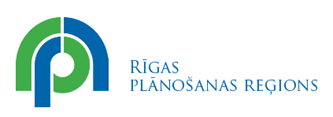 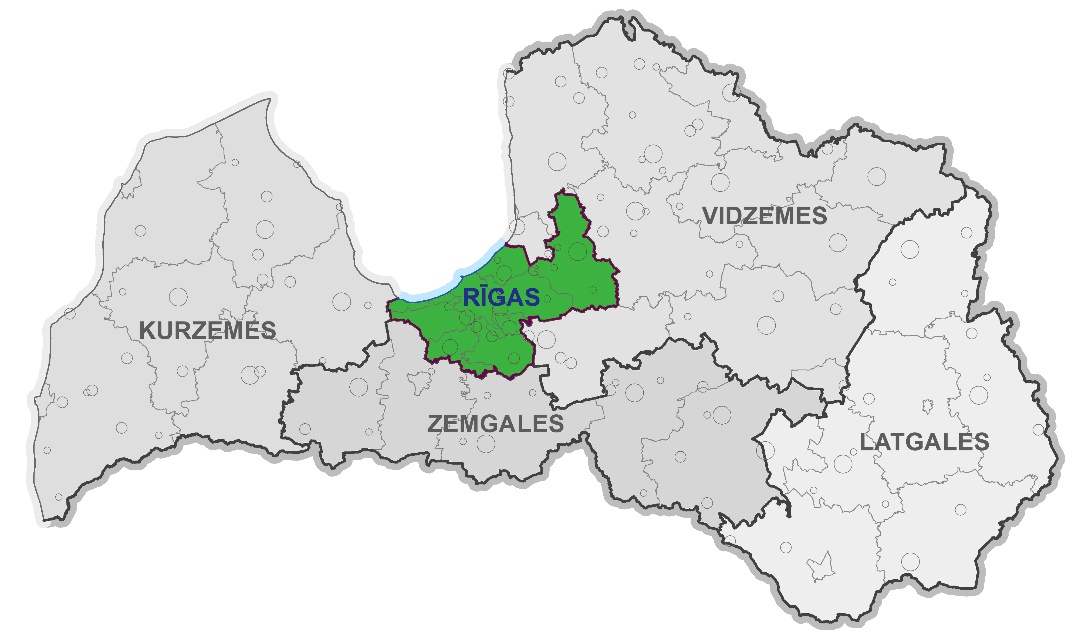 PALDIES !
Rūdolfs CimdiņšRīgas plānošanas reģionsTelpiskās plānošanas nodaļarudolfs.cimdins@rpr.gov.lv www.rpr.gov.lv
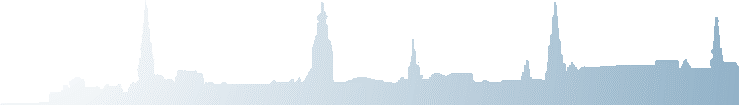